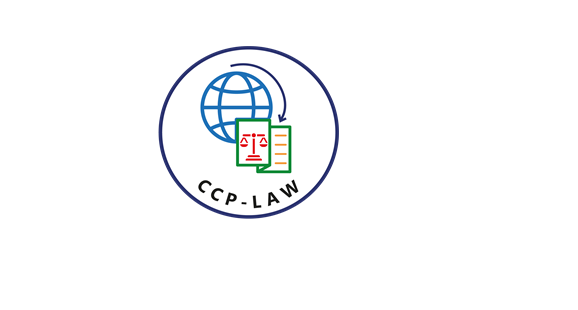 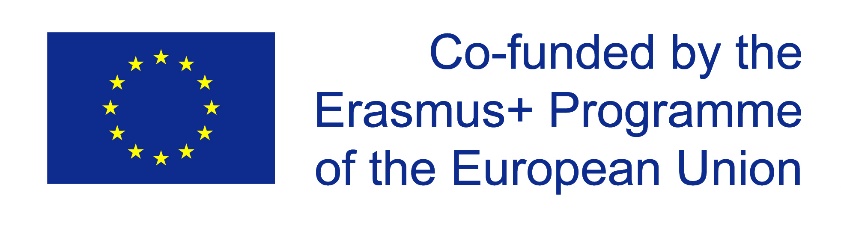 CCP-LAW
Curricula development on Climate Change Policy and Law
Subject title: Climate Change Policy
Instructor Name: Dr. Rahul Nikam
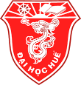 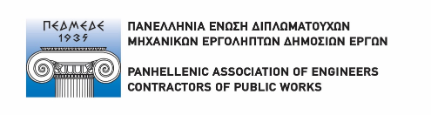 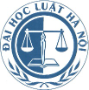 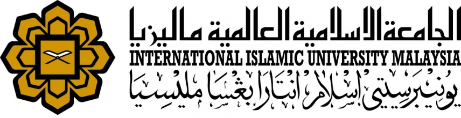 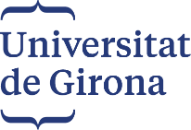 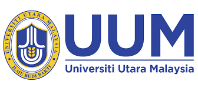 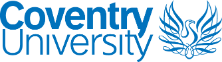 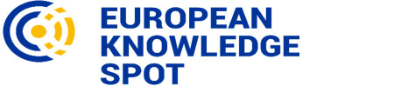 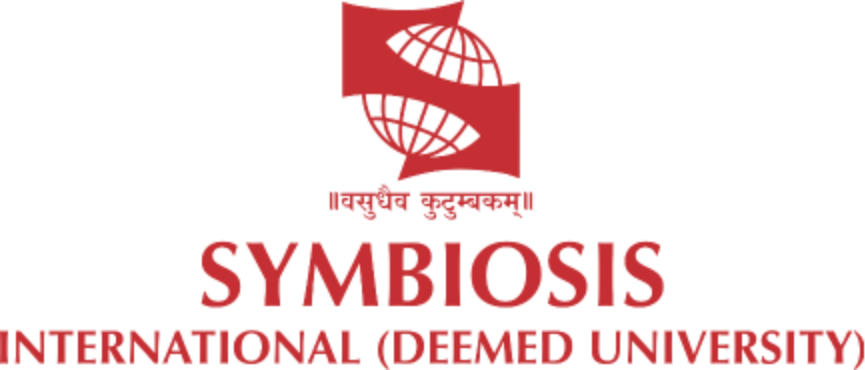 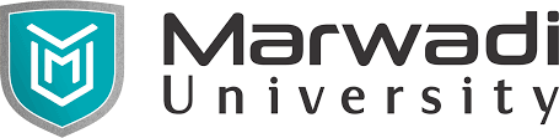 Project No of Reference: 618874-EPP-1-2020-1-VN-EPPKA2-CBHE-JP: 
The European Commission's support for the production of this publication does not constitute an endorsement of the contents, which reflect the views only of the authors, and the Commission cannot be held responsible for any use which may be made of the information contained therein.
Mitigation Module, Distribution Module, and Development Co-Benefits Modules: Air Pollution and Transport
Mitigation Module
It describes how Business-as-usual (BAU) and policy scenarios are modeled and impact on key metrics of interest (energy demand, emissions, revenues, GDP, and welfare).

Modeling the BAU and Policy Scenario
To estimate the impacts of climate policy on metrics of interest, the mitigation module contains a ‘business-as-usual’ (BAU) and policy scenario. In both cases, energy consumption is split into 15 fuels and electricity sources produced or consumed by 17 sectors: 
Energy sources – coal, natural gas, gasoline, diesel, kerosene, liquified petroleum gas (LPG), jet fuel, other oil products, electricity, wind, solar, hydro, other renewables, nuclear, and biomass.
Sectors – consistent with UNFCCC, these include power generation, transport (road, rail, shipping, and aviation, including domestic and international), buildings (residential, food & forestry, public & private services), industries (mining & chemicals, iron & steel, other metals, machinery, cement, other manufacturing, construction, fuel transformation & transport), other energy use and non-energy use
Mitigation Module, Distribution Module, and Development Co-Benefits Modules: Air Pollution and Transport
Mitigation Module
These are projected forward from a base of recently observed fuel and electricity consumption using:
GDP projections
Domestic energy prices and projections of future international energy prices
Assumptions about the income elasticity of demand and own-price elasticity of demand for fuels and electricity
Assumptions on rates of technological change due to exogenous efficiency improvements in fuel-consuming assets and the cost and productivity of key low-carbon technologies like renewables.
The model is parameterized using data compiled from various sources by country and sector.
Given the power sector’s importance for decarbonization, CPAT contains two power supply models.
In the BAU, current fuel taxes/subsidies and carbon pricing are held constant in real term
Mitigation Module, Distribution Module, and Development Co-Benefits Modules: Air Pollution and Transport
Mitigation Module
In the policy scenario, the user selects from a broad range of mitigation policies, including:
Price-based policies – such as carbon pricing (carbon taxes and ETSs), fuel and electricity taxes, fossil fuel subsidy reform, energy market reform such as price liberalization, and VAT reform.
Renewable subsidies – feed-in tariffs (equivalent to a renewable production tax credit) for renewable power generation (to accelerate the adoption of wind and solar).
Regulatory policies – emission rate standards, energy efficiency standards, and their ‘fee and rebate’ analogs (‘feebates’; taxes on carbon-intensive goods or production used to fund subsidies on low-carbon intensity goods or production).
Policy mixes – the above can be combined, e.g., a carbon tax with fossil fuel subsidy reform, energy price liberalization, VAT harmonization, and renewable subsidies.
Mitigation Module, Distribution Module, and Development Co-Benefits Modules: Air Pollution and Transport
Mitigation Module
Impacts of Policies on Energy, Emissions, and Achievement of NDC
The impacts of price-based mitigation policies such as carbon pricing on fuel use and emissions depend on (i) impacts on energy prices, and (ii) the price responsiveness of fuels by sector
Non-price policies such as regulations are modeled using a shadow pricing approach.
Total GHGs and local air pollutants are estimated via emissions factors by fuel, country, and sector.
CPAT’s mitigation module also includes non-energy emissions from land use, land use change and forestry (LULUCF); agriculture; industrial processes; waste; and other sources
Using this approach, mitigation pledges in NDCs can be estimated and compared.
Mitigation Module, Distribution Module, and Development Co-Benefits Modules: Air Pollution and Transport
Mitigation Module
Impacts on Revenues, GDP, and Welfare
Revenues are estimated by comparing total revenue from fuel and electricity taxes, net of outlays on fuel or renewable subsidies, in the BAU versus the policy scenario
GDP impacts are estimated for each country and year.
The impacts of policy reforms on welfare are estimated in several ways.
Mitigation Module, Distribution Module, and Development Co-Benefits Modules: Air Pollution and Transport
Mitigation Module
Several caveats to CPAT’s mitigation module
Non-linear responses to large policy changes
Learning-by-doing spillovers in low-carbon technologies
Feedback from fuel markets
International linkages across countries are limited
Impacts from policy changes on GDP are simplified
Sectors are de-coupled at present but will become increasingly integrated in future updates
Lastly, price elasticities used may be too high in the short term and too low in the long term.
Mitigation Module, Distribution Module, and Development Co-Benefits Modules: Air Pollution and Transport
Distribution Module
Income inequality and poverty are increasingly important in discussions of climate mitigation policies. Given the need for a ‘just transition’ as recognized by Parties to the UNFCCC, the distributional impacts of climate policy have become more relevant to policymakers. Public acceptability can be strongly driven by the level of fairness of reforms, notably their impact on (low-income) households. In addition, policymakers are increasingly interested in the impact of policies on exporting or import-competing firms, especially those in energy-intensive, trade-exposed (EITE) sectors. The impact of policy-induced price changes and use (‘recycling’) of revenues raised or saved on households and industries are crucial design considerations.
Mitigation Module, Distribution Module, and Development Co-Benefits Modules: Air Pollution and Transport
Distribution Module
The Distributional Impact of Climate Mitigation Policies
Changes in energy prices from climate mitigation policies can have a regressive or progressive effect on households, depending on the country.
However, for all countries, revenues raised or saved can make reforms pro-poor and equity-enhancing overall.
Additionally, countries are increasingly interested in the impact of climate mitigation policies on firms.
CPAT’s distribution module estimates the impacts of climate mitigation policies on 59 non-energy economic sectors across 120 countries.
Mitigation Module, Distribution Module, and Development Co-Benefits Modules: Air Pollution and Transport
Distribution Module
Impacts Before Revenue Recycling and Responses
The CPAT distribution module quantifies the impacts of mitigation policies on firms and households.
The distribution module follows a standard, cost-push microsimulation approach, common in the literature.
Data on household budget shares is obtained from HBSs for, so far, over 65 countries.
For ‘direct’ and ‘indirect’ effects, price increases for energy and other goods/services (due to higher energy input prices) are calculated within the module.
Impacts on expenditures can be converted into welfare-equivalent measures, i.e. losses in consumer surplus (‘burdens’).
The above approach also allows for the estimation of impacts on industries.
However, by not considering the effects of revenue recycling or behavioral responses, these first-order impacts do not capture welfare effects.
Mitigation Module, Distribution Module, and Development Co-Benefits Modules: Air Pollution and Transport
Distribution Module
Impacts after Revenue Recycling and Responses
The distribution module accounts for behavioral responses in two ways- The first approach adjusts for ‘behavioral and structural change’ in the economy & The second approach adjusts for behavioral responses by considering decile and product-specific price elasticities of demand.
The use of revenues raised or saved is important for comprehensively evaluating the distributional impacts of climate mitigation policies.
Four ‘modes’ of revenue recycling can be simulated. i) new or existing targeted transfers (for which the user can decide the targeted percentiles and targeting inefficiency); ii) transfers towards public investment in infrastructure; iii) scaling up an existing social protection scheme; and iv) reducing effective PIT liabilities.
Both (negative) consumption effects, as well as (positive) revenue recycling effects, are expressed as shares of pre-policy consumption and in absolute (monetary) per-capita terms.
Mitigation Module, Distribution Module, and Development Co-Benefits Modules: Air Pollution and Transport
Distribution Module
Caveats
The distribution module is subject to several limitations
Changes in economic structure may not be fully accounted for.
The impacts of imperfect pass-through of changes in input costs to output costs are only partly accounted for.
Various other channels, not commonly accounted for in cost-push microsimulation models, can affect incidence estimates (including regressivity or progressivity).
Mitigation Module, Distribution Module, and Development Co-Benefits Modules: Air Pollution and Transport
Development Co-Benefits Modules: Air Pollution
Climate mitigation policies have broad impacts beyond carbon emissions, including ancillary benefits (‘co-benefits) for human health and welfare. CPAT contains two modules for estimating two of the key co-benefits of climate policy: i) health improvements from reductions in local air pollution; and, ii) welfare benefits from reductions in vehicle use in response to higher road fuel prices, via reduced congestion, accidents, and road maintenance costs.
Mitigation Module, Distribution Module, and Development Co-Benefits Modules: Air Pollution and Transport
Development Co-Benefits Modules: Air Pollution
Air pollution co-benefits module
Burning fossil fuels and biomass emits pollutants that damage human health.
The associated social and health costs are substantial.
CPAT quantifies the mortality, morbidity, and economic costs of local health damages stemming from fossil fuel use for each country in four main steps.
The intake fraction method estimates the portion of PM2.5 that, on average, is inhaled by exposed populations.
The TM5-FASST is an emulator of the full TM5-Chemical Transport Model (CTM) that relates emissions from a source to air quality (PM2.5 and ozone) at that and other locations (‘receptors’).
The third step is to map population exposure to PM2.5 and low-lying ozone to health burdens.
Fourth, the two approaches are averaged and changes in mortality risk valued.
Mitigation Module, Distribution Module, and Development Co-Benefits Modules: Air Pollution and Transport
Development Co-Benefits Modules: Air Pollution
Air pollution co-benefits module- Caveats
Temporal and geographical scope.
Uncertainty in the relationship between emissions, concentrations, and health impacts
Mitigation Module, Distribution Module, and Development Co-Benefits Modules: Air Pollution and Transport
Development Co-Benefits Modules: Road transport
Road transport co-benefits module
Climate policies can impact human welfare by affecting congestion, road accidents, and road damage. By raising the costs of gasoline and diesel, climate policies can reduce vehicle kilometers travelled (VKT), by incentivizing public transport, carpooling, trip chaining, and reducing overall travel demand. This has impacts on economically costly congestion, as well as road accidents and wear and tear on roads. Some of these costs are borne by individuals while others are borne by others. External costs are relevant for assessing the welfare impacts of climate policies and the extent to which these policies are in countries’ own domestic interests before counting global climate benefits.87 Policymakers may also be interested in other metrics like total travel delays and road fatalities, not least because they are easier to explain.
Mitigation Module, Distribution Module, and Development Co-Benefits Modules: Air Pollution and Transport
Development Co-Benefits Modules: Road transport
Congestion is a major problem in cities across the world
In the baseline, CPAT forecasts congestion delays using historic congestion growth rates, adjusted for GDP and population growth, and in the policy scenario using elasticity estimates.
Road accidents cause about 1.3 million deaths per year (94 percent in low- and middle-income countries89) and various other costs including injuries, medical burdens, and property damage.
CPAT also provides estimates of the marginal external costs of congestion and accidents and associated welfare benefits.
CPAT also includes estimates of marginal accident externalities per liter of fuel use.
The road transport module also estimates the impacts of changes in VKT on road damage as measured by road maintenance costs.
Finally, VKT itself may be a metric of interest.
Mitigation Module, Distribution Module, and Development Co-Benefits Modules: Air Pollution and Transport
Development Co-Benefits Modules: Road transport
Caveats
Fuel price elasticity estimates are assumed to be causal
Data quality may affect the results.
The impacts of electrification of road transport (through plug-in and hybrid electric vehicles, EVs) are not currently modeled explicitly
Proxy taxes on driving-related externalities in the future may be preferable to road fuel duties for pricing road externalities.
Mitigation Module, Distribution Module, and Development Co-Benefits Modules: Air Pollution and Transport
Conclusion
Stabilizing the global climate requires climate mitigation policy reforms across countries
CPAT can help policymakers in over 200 countries assess, design, and implement reforms that cut GHG emissions while supporting other objectives
To ensure reforms are durable, policymakers should also consider political economy factors
Reforms should include measures to facilitate a ‘just transition’ and ‘deep decarbonization’
The need for policy packages that accelerate decarbonization has never been so universal nor urgent.
Further Reading
WORKING PAPERS -The IMF-World Bank Climate Policy Assessment Tool (CPAT): a Model to Help Countries Mitigate Climate Change Prepared by Simon Black, Ian Parry, Victor Mylonas, Nate Vernon, and Karlygash Zhunussova
https://www.imf.org/en/Publications/WP/Issues/2022/07/28/Surging-Energy-Prices-in-Europe-in-the-Aftermath-of-the-War-How-to-Support-the-Vulnerable-521457